welcome
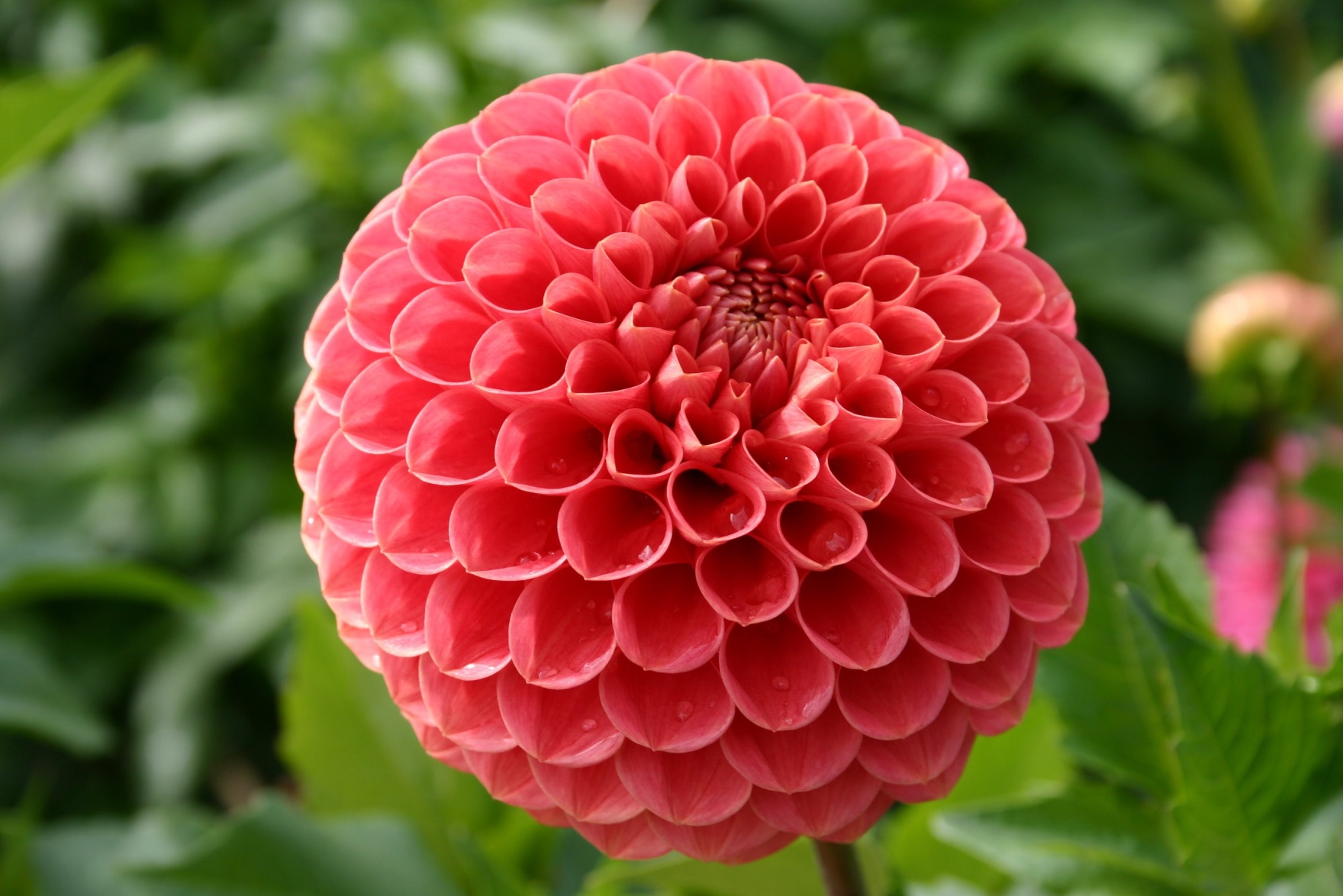 INTRUDUCTION
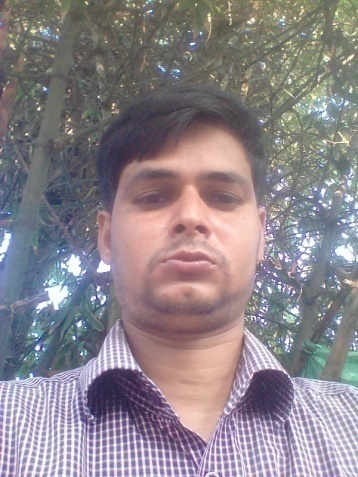 MD.JALAL UDDIN
ASS:TEACHER(ENGLISH)
KUSMOIL ISLAMIYA
ALIM MADRASHA
NIAMATPUR,NAOGAO
MAIL:jalalku1981@gmail .com
LESSON INTRODUCTION
SUBJECT:   ENGLISH Ist PAPER
CLASS:     TEN
Unit -        Eleven
Lesson:      3
TIME:       45 MINUTES
LOOK AT THE PICTURES
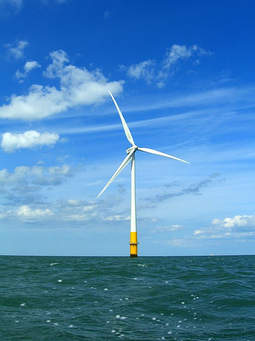 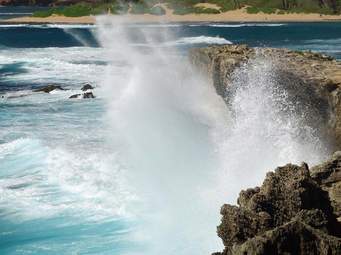 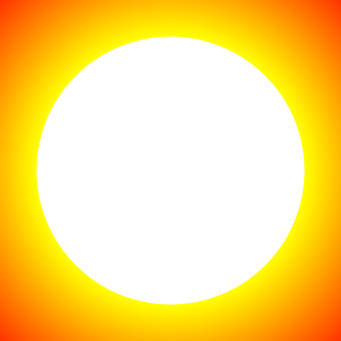 TODAY`S LESSON
Renewable energy sources.
LEARNING OUTCOMES
After studied this lesson,we will ableto-
 
   Talk about renewable energy sources.
   Identify  renewable and   non renewable energy sources.
   Write to problems with non renewable energy sources.
Let us watch  the video
Inividual works
1.What do you say about renewable Energy sources?
Renewable source of  energe.
These sources-  
   Energe  from sun
   Energe from wind
   Energe from water
   Ocean  wive 
   Flowing water
    earth
Pair work:  
    1)  Do you   identify renewable and   non 
      renewable energy sources ?
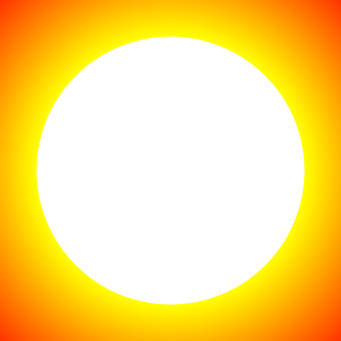 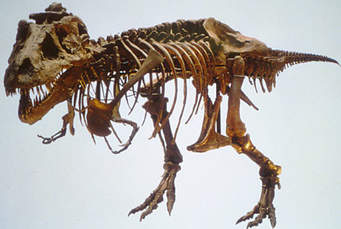 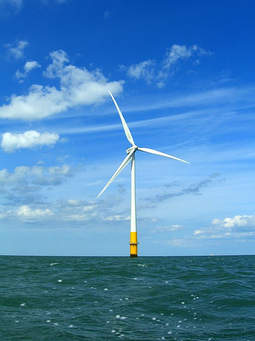 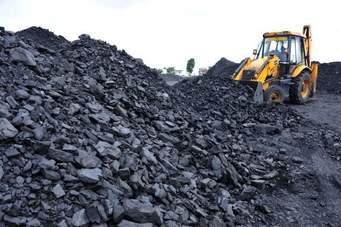 Renewable
Non renewable
Non renewable
Renewable
Group work
Write to major problems on non
     rerewable sources of energy.
Ans: Fastly,  Non renewable sources of energy are limited.
 secondly, they will become tooexpensive in the coming decades .
Thirdly, they have directly polluting impacts on the earth environmentCausing global warming.
Evaluation
a)What are the renewable sources 
of energy?
Ans.  Wind power, sun, ocean wive,flowing    water are the renewable sources of  energy
b)Choose the  best answer.
       i) Which word is related to renewable
         energy sources?
      a)  forest   (b)   gas  (c)  sun  (d)  desert
Home work
Write the advantages of renewable
 sources energy
Thanks
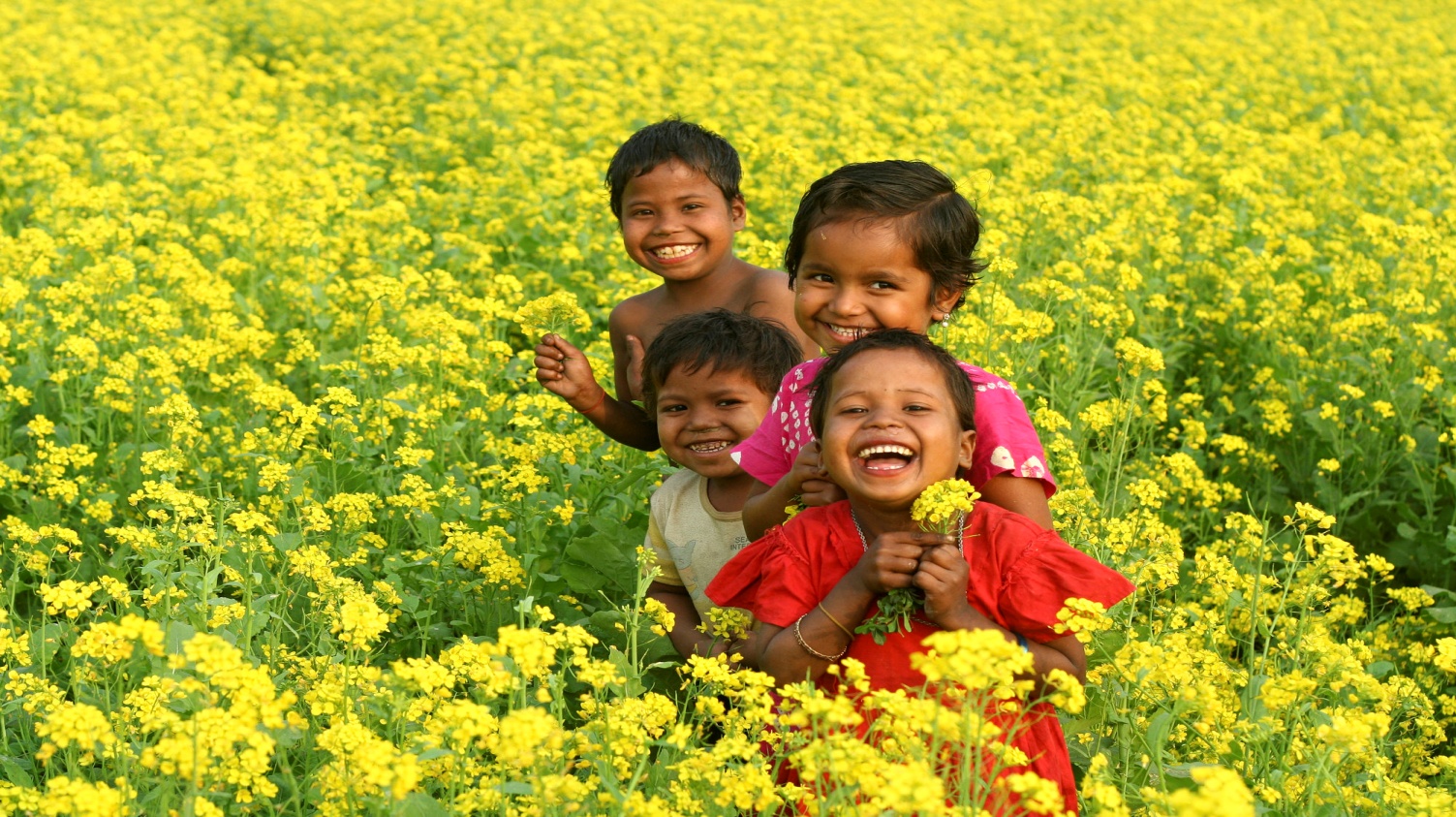